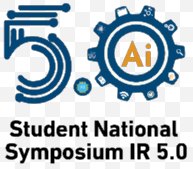 Write Your College Name/University/ Organization
Title of the Poster
First Student’s Names , Second student’s name & Third Student’s name
Supervisor’s Name (Department), if available
Abstract
Screen shots/Storyboard
Methodology
Type in or paste your text here
Type in or paste your text here
Type in or paste your text here
Objective
Type in or paste your text here
Conclusion/Future Work
Type in or paste your text here